Мастер-классНародная тряпичная кукла «Зайчик на пальчик»
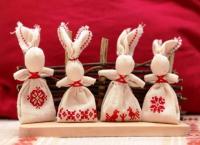 Лисина Елена Анатольевна 
воспитательМБДОУ 
компенсирующего вида №32 «Айболит»
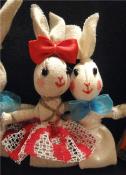 Обрядовая куколка «Зайчик на пальчик»
У русского народа были куклы, в которых люди видели своих помощников и считали оберегом. Таких кукол делали на протяжении всей жизни, начиная с раннего детства. Крутили их из старой одежды, ношенной отцом или матерью. И куклы жили в домах, становясь не просто игрушкой, а частью мира и членом семьи. Поэтому к ним и обращались и в трудные моменты жизни, разговаривали, делились горестями, и в радости не забывали.
Зайчик на пальчик – это оберег для детей, который делался специально для трехлетнего ребенка, чтобы у него был всегда собеседник и друг в играх.  Зайчик одевался на пальчик и всегда был рядом с ребенком. Тогда и родители могли спокойно оставить ребенка одного и не бояться, что ему будет страшно или одиноко в доме.  Да и взрослым можно поговорить с таким зайчиком, так как не всегда можно рассказать, что тебя тревожит близкому человеку. А Зайчик на пальчик выслушает вас в любую трудную минуту).
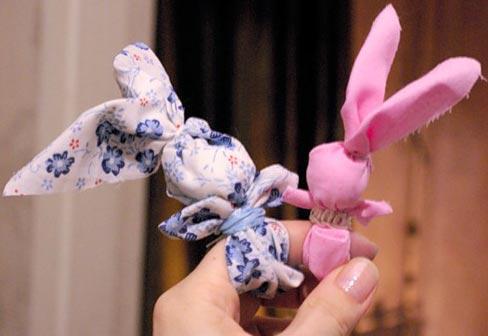 Этапы изготовления куклы «Зайчик на пальчик»
Для выполнения куклы берем ткань 4Х14 см, нитки, синтепон.
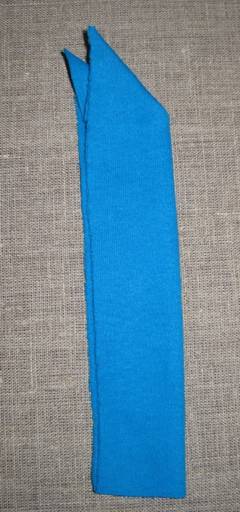 2.Складываем ткань вдвое по длине, лицевой стороной наружу.      
С одного края закладываем угол ткани внутрь.
3.Посередине наклонной линии собираем ткань в пучок и туго перевязываем одним концом нити – формируем ушки. Нить на протяжении всей работы не обрезаем.
4. Формируем голову зайца, наполнив её синтепоном.
5. Свободным концом нити перевязываем ткань на шее и закрепляем нить петлёй.
6. Укладываем ткань в три слоя.
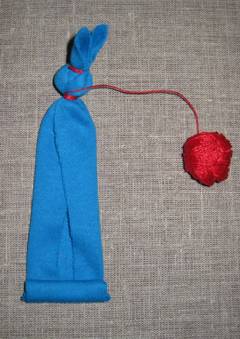 7.Свободный конец ткани скручиваем примерно на третью часть длины лоскута – формируем лапки.
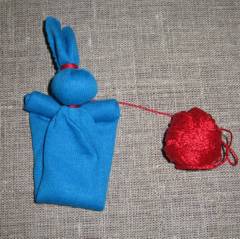 8. Прикладываем лапки к шее зайчика сзади.
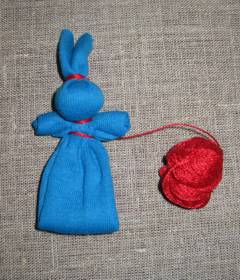 9. Закрепляем ткань к туловищу под лапками.
10. Оставшимся концом нити перевязываем туловище крест-накрест,закрепляем нитку на шее и обрезаем её.
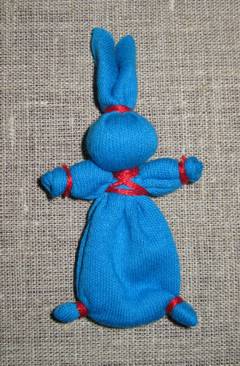 11. Оформляем зайчика.
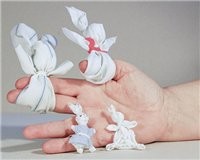 Зайка - серенькие ушкиДержит в лапках по хлопушке.Он ушами шевелит,Плакать детям не велит!
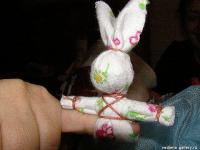 Розовый зайчик, длинные ушкиБудешь моей любимой игрушкой, Вместе с прогулки вернемся домой, Спать ты сегодня будешь со мной.
Т. Рожденственская